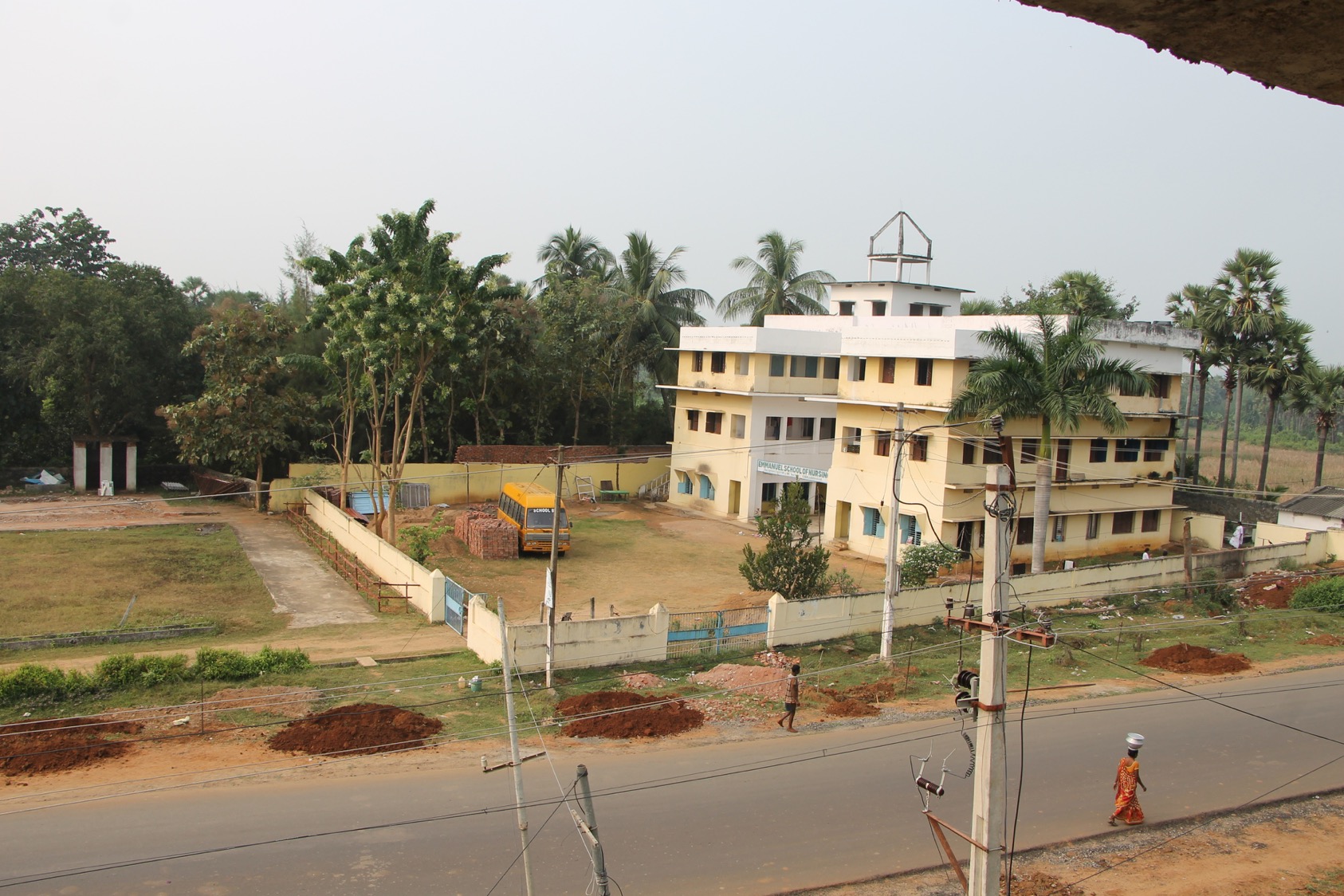 [Speaker Notes: Bestehende, äußerst beengte und nicht mehr gesetzeskonforme Krankenpflegeschule für 120 junge Frauen, links daneben der Bauplatz für die neue Schule]
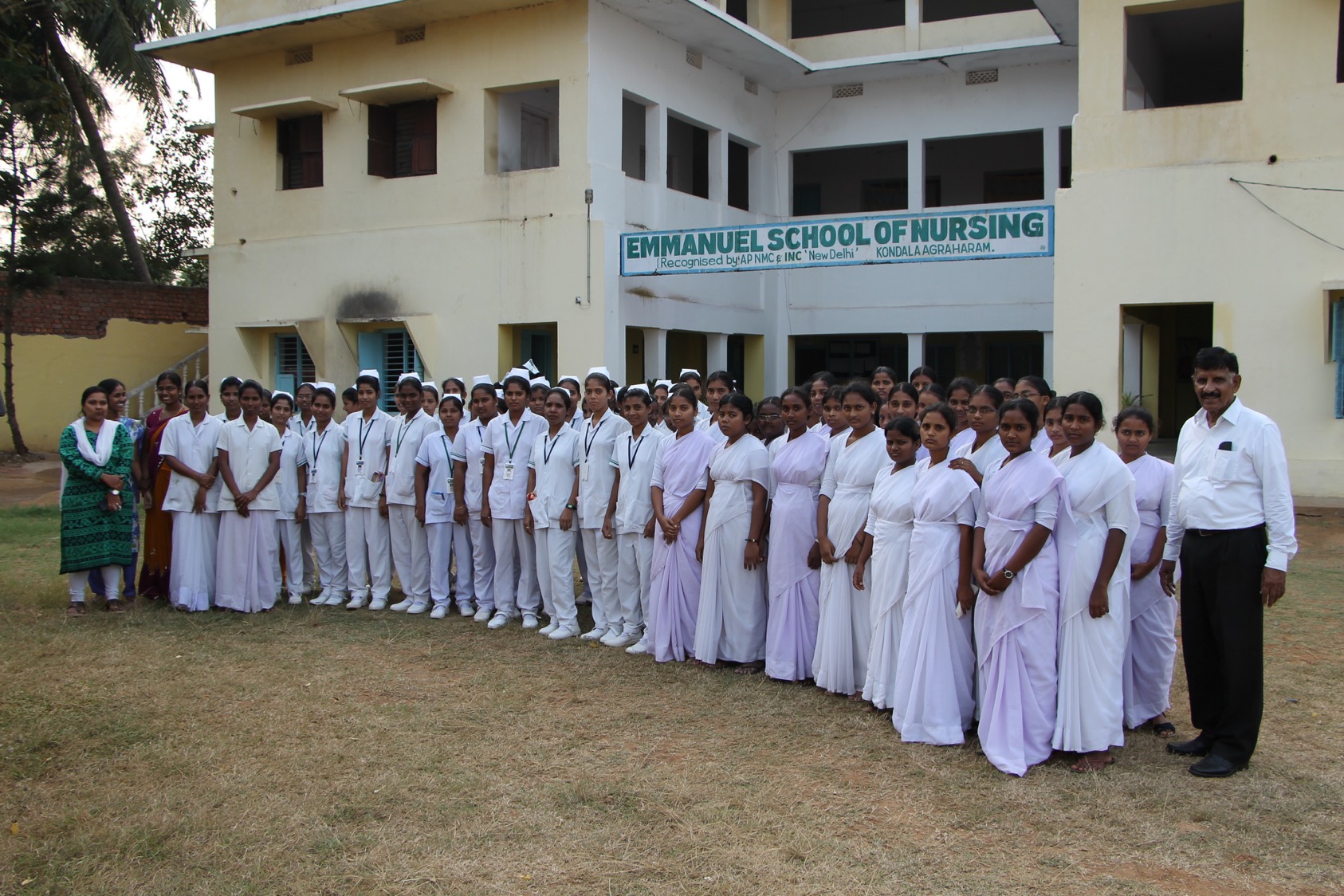 [Speaker Notes: Ein Teil der Schülerinnen]
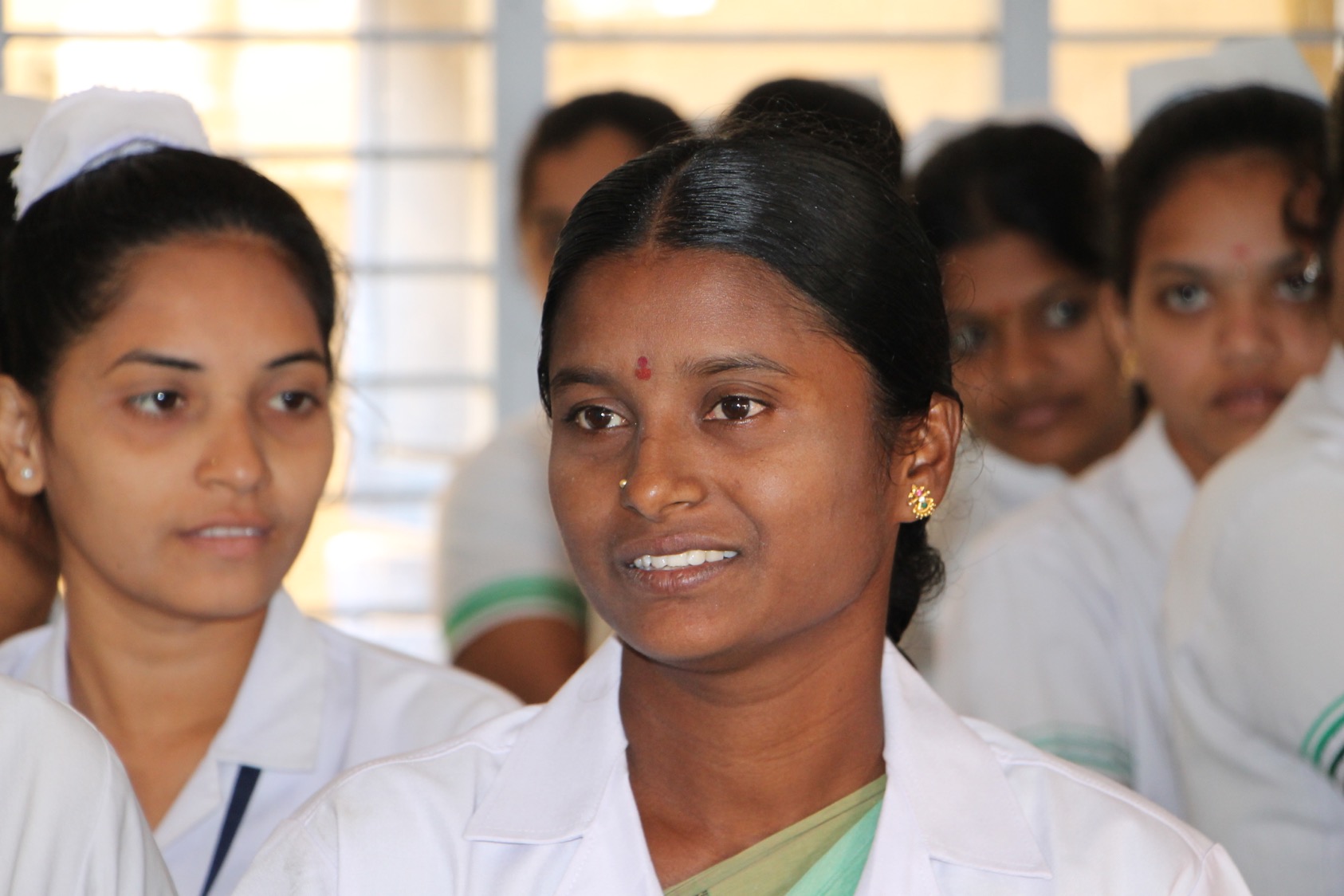 [Speaker Notes: Einige der 120 Schülerinnen]
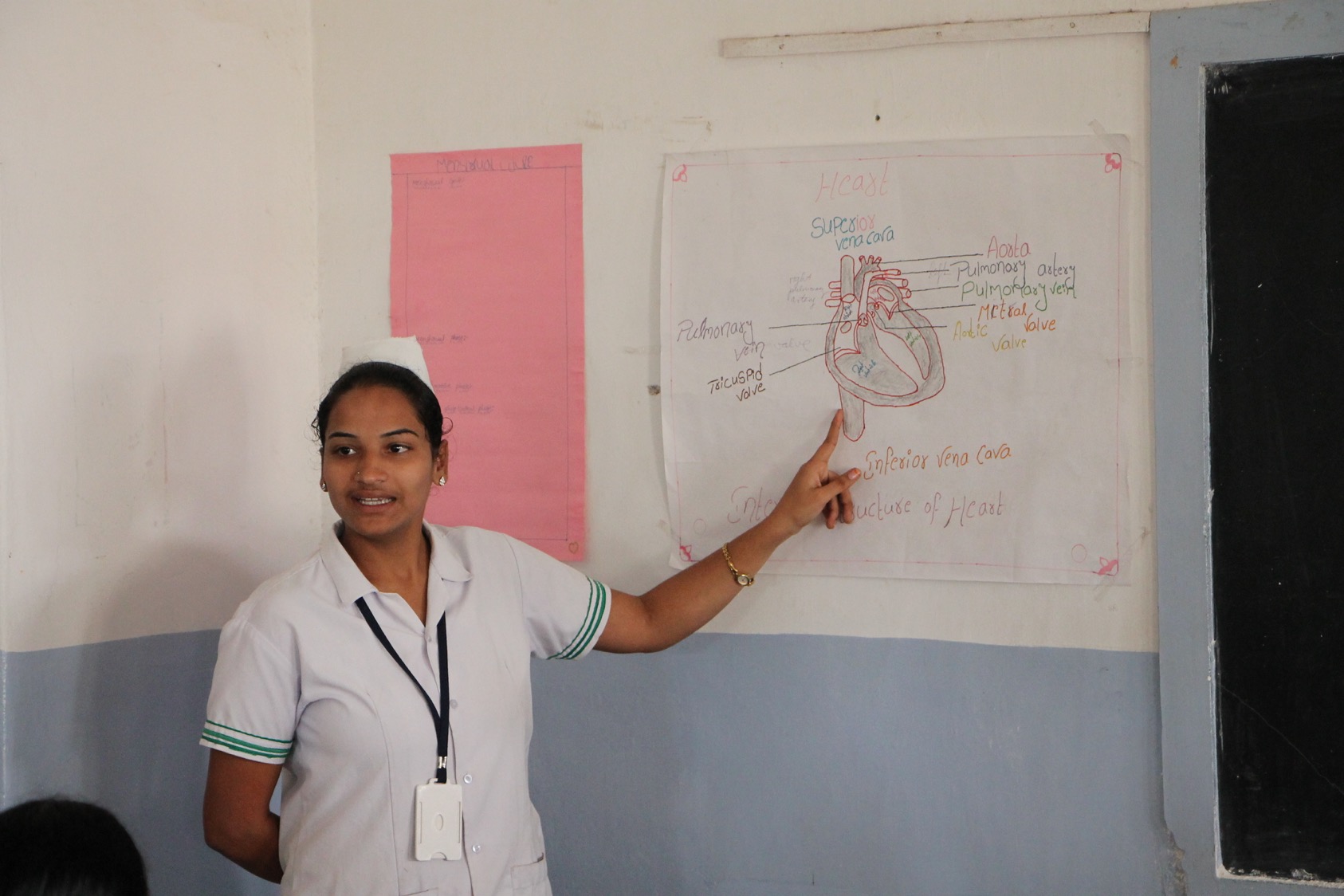 [Speaker Notes: Ausbildung mit einfachsten Mitteln]
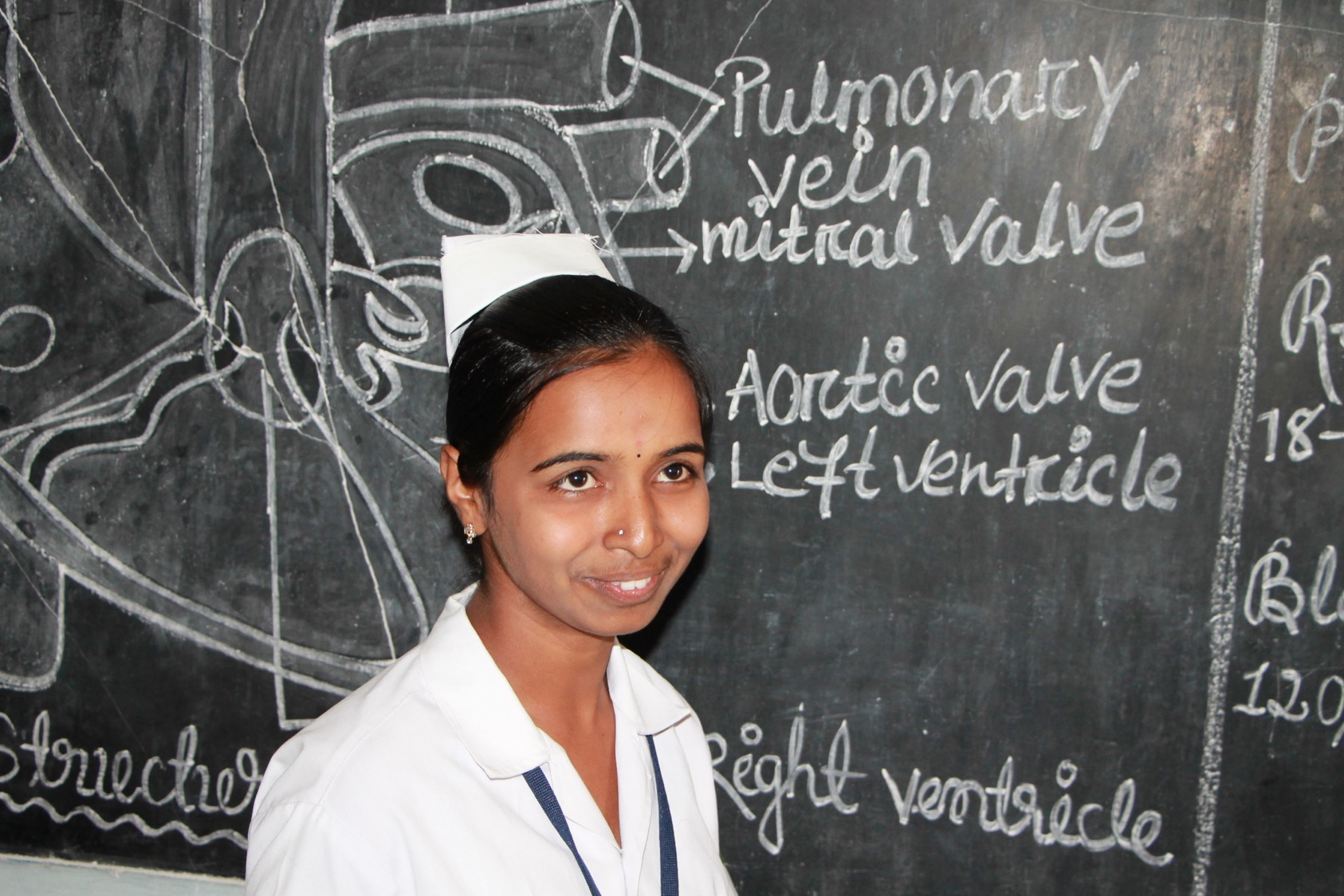 [Speaker Notes: Manche der jungen Frauen kommen aus Teilen Indiens, wo sie als Christinnen unterdrückt sind, sie finden hier nicht nur Ausbildung, sondern auch Schutz]
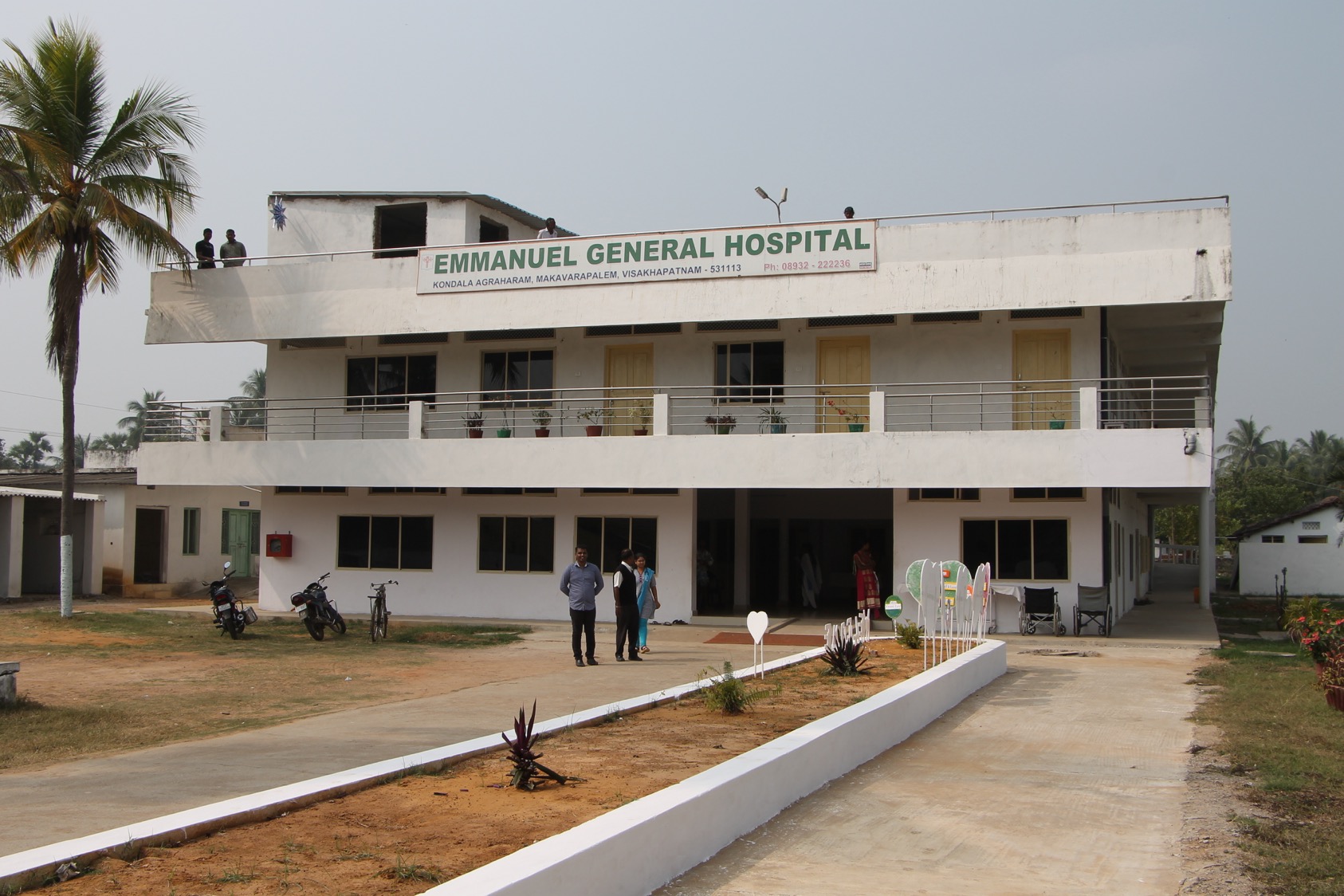 [Speaker Notes: Ausbildungsstätte: Allgemeinkrankenhaus Kondala, in unmittelbarer Nähe von Schule und Wohnheim]
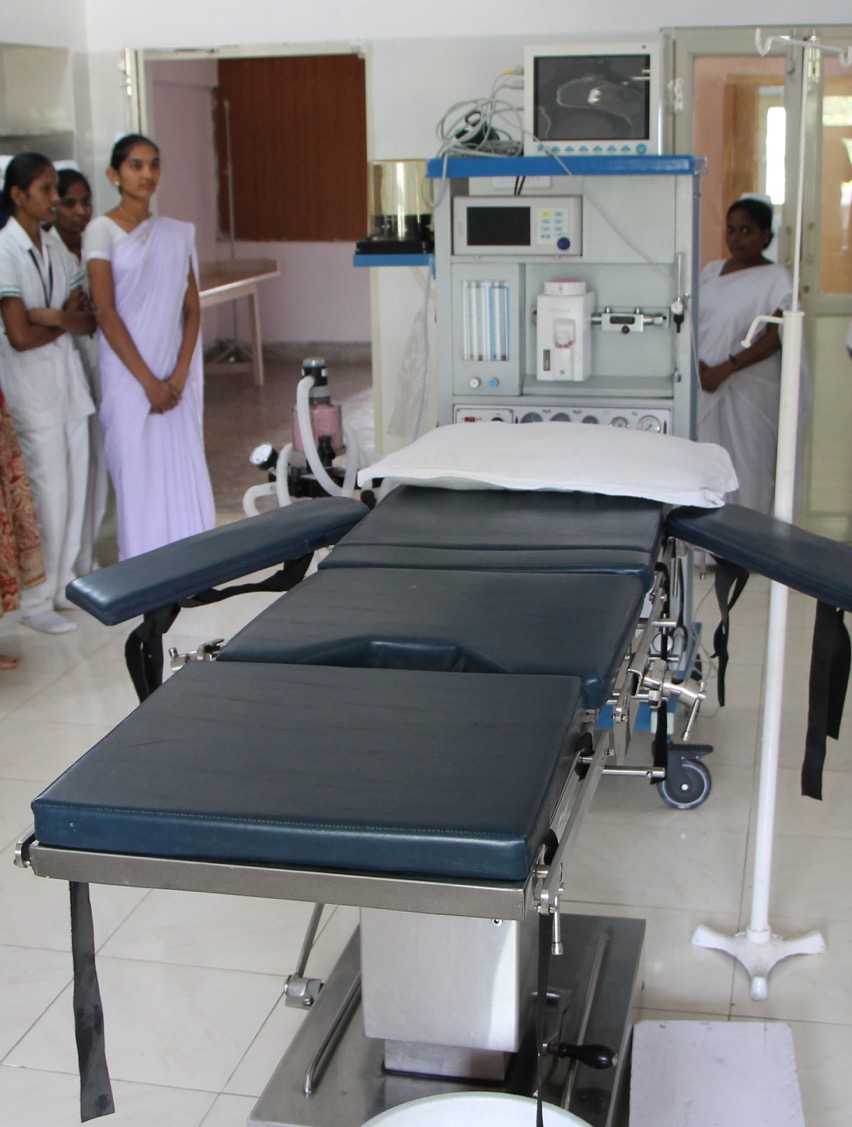 [Speaker Notes: OP: Teil der Ausbildung]
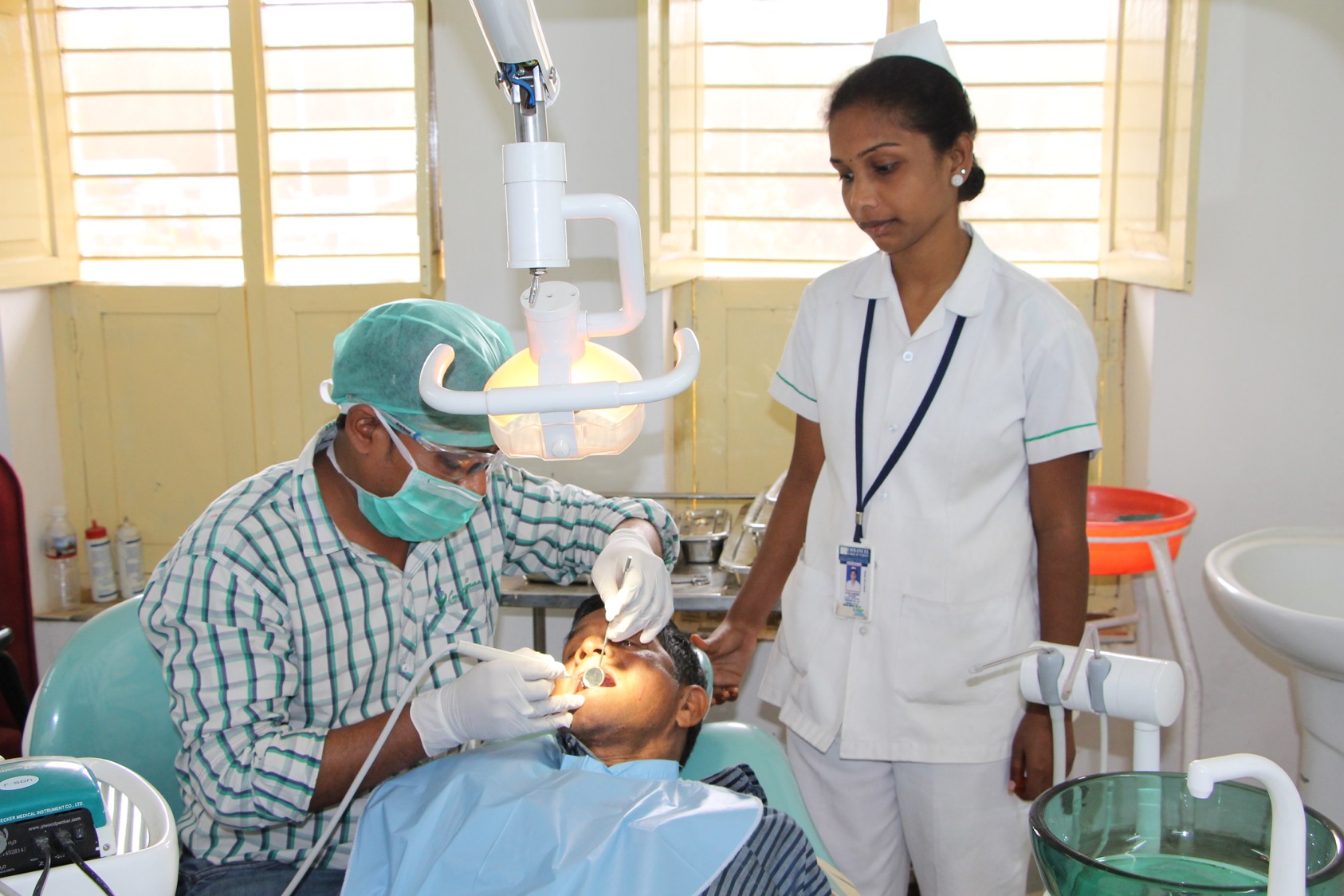 [Speaker Notes: Zahnmedizin: Teil der Ausbildung]
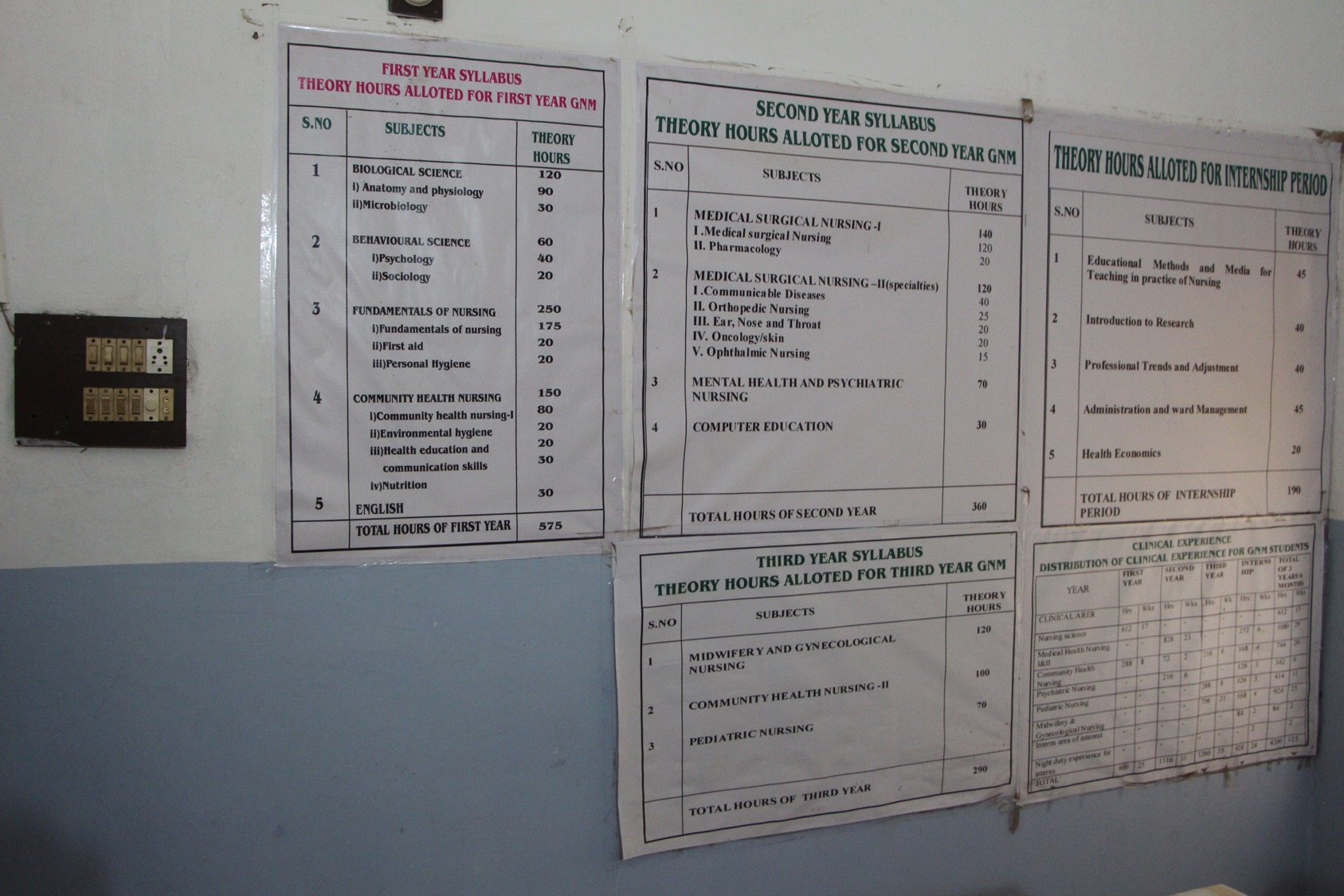 [Speaker Notes: Ausbildungsplan]
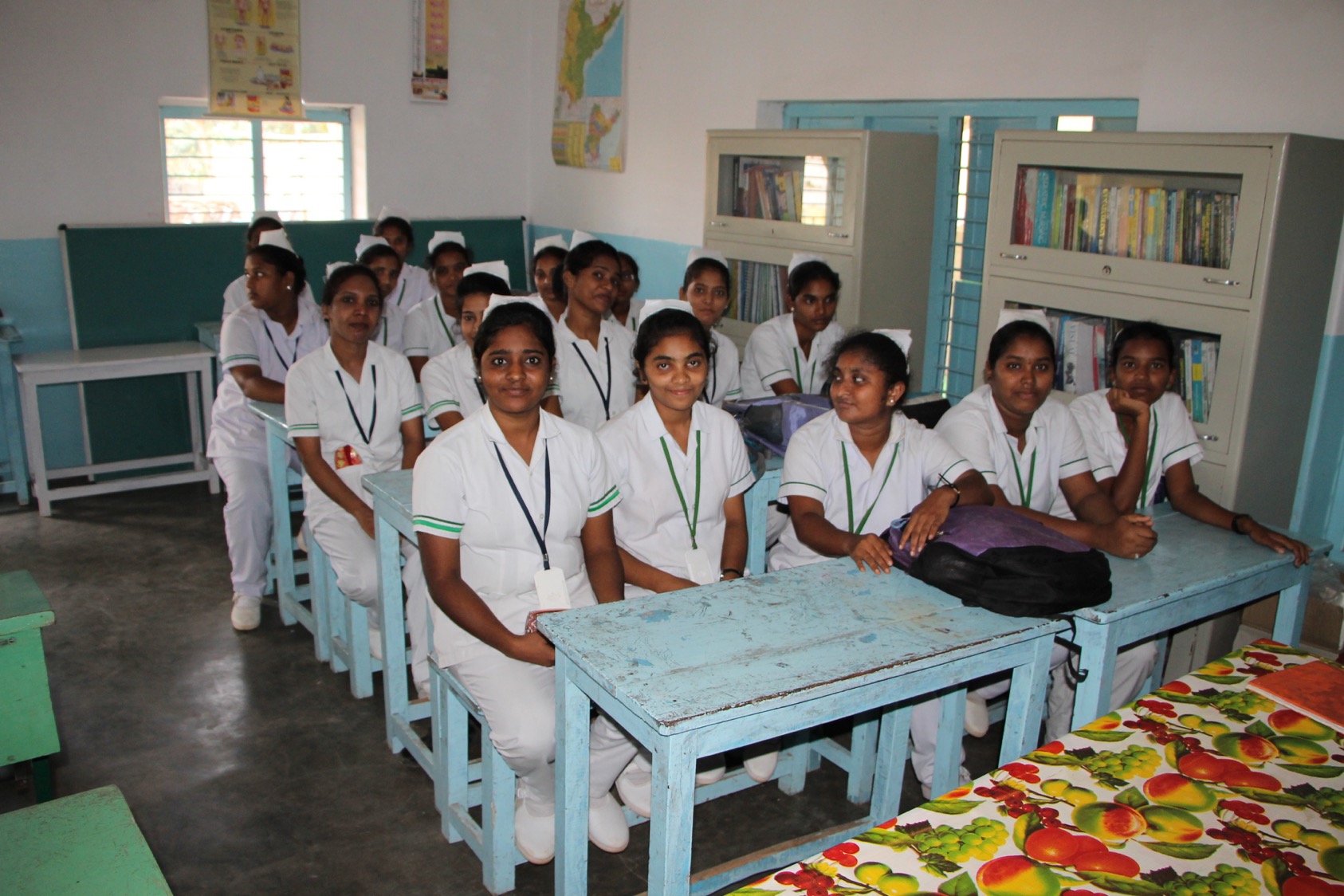 [Speaker Notes: Enge im Unterrichtsraum]
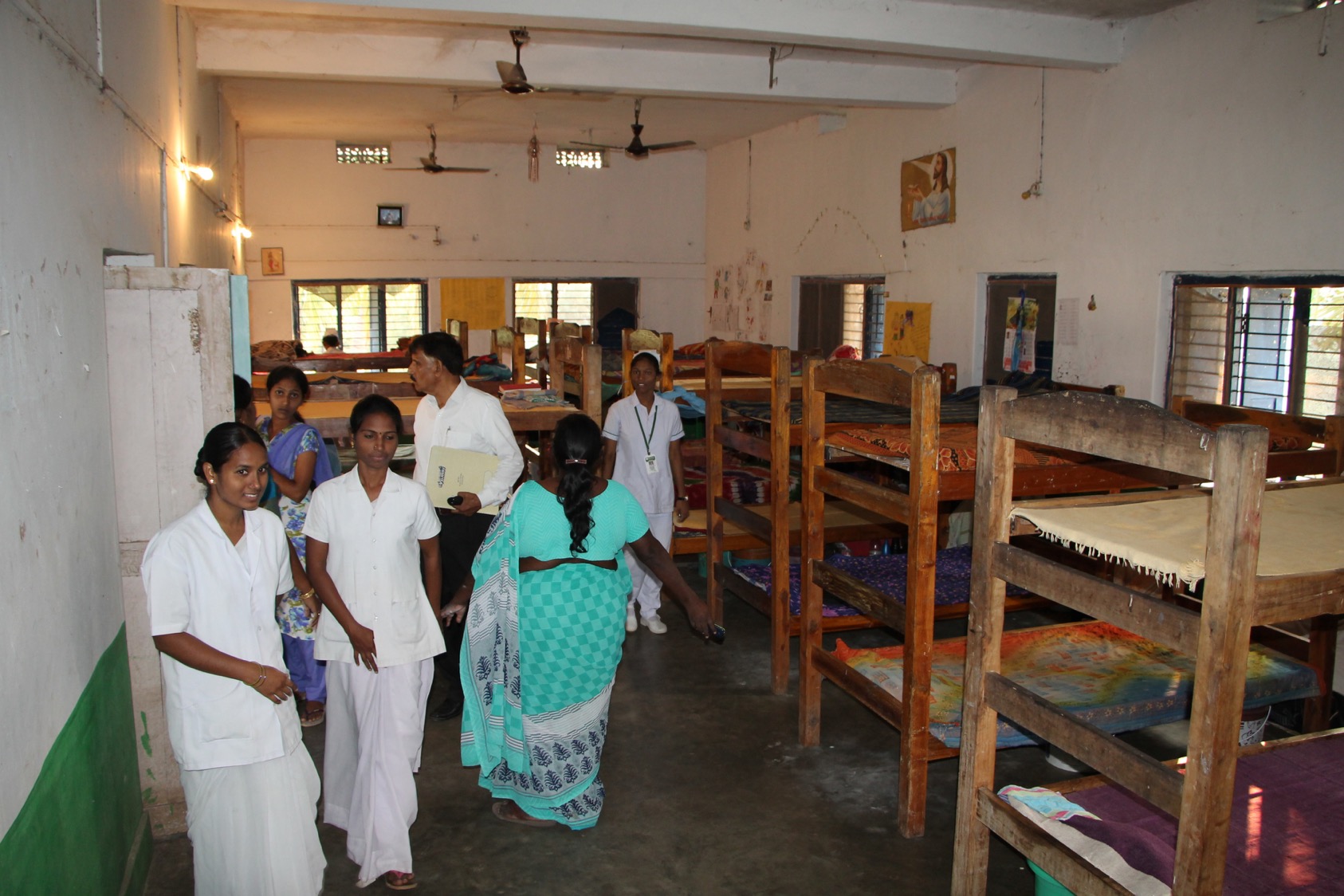 [Speaker Notes: Enge im Schlafsaal, ca. 20 Betten]
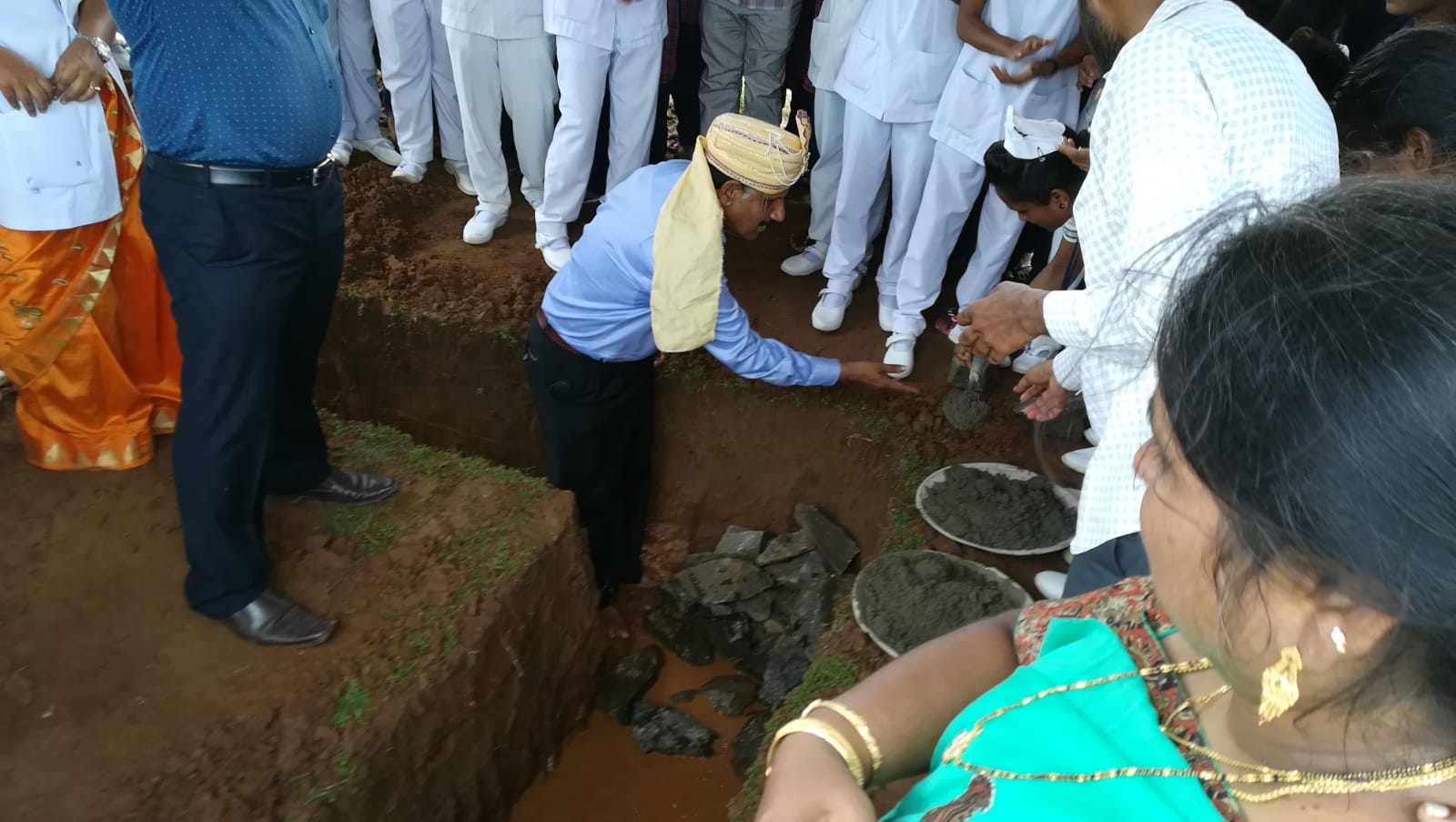 [Speaker Notes: Grundsteinlegung für das neue Schulgebäude September 2018]
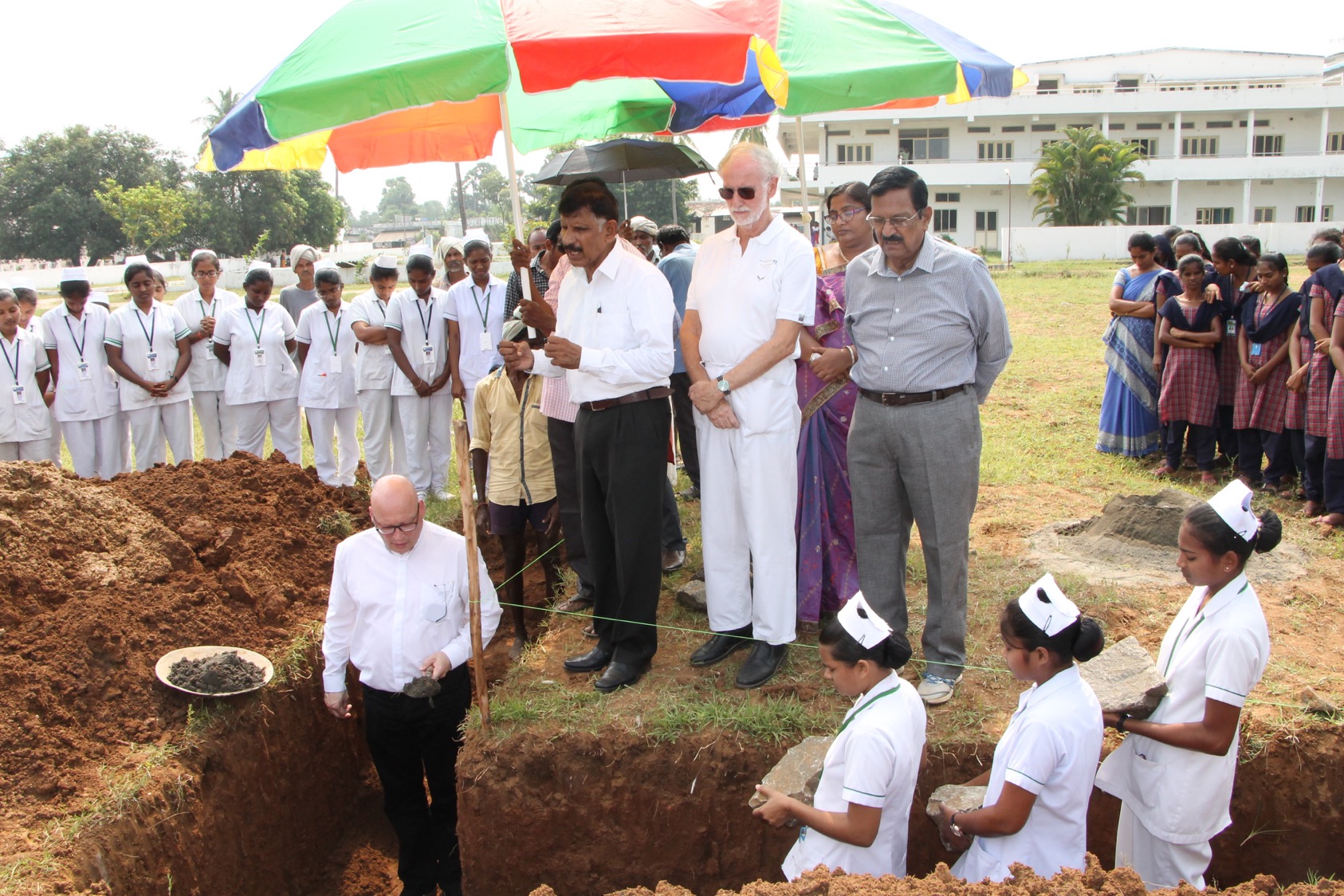 [Speaker Notes: Grundsteinlegung für das neue Wohnheim der Schülerinnen am 10. November 2018]